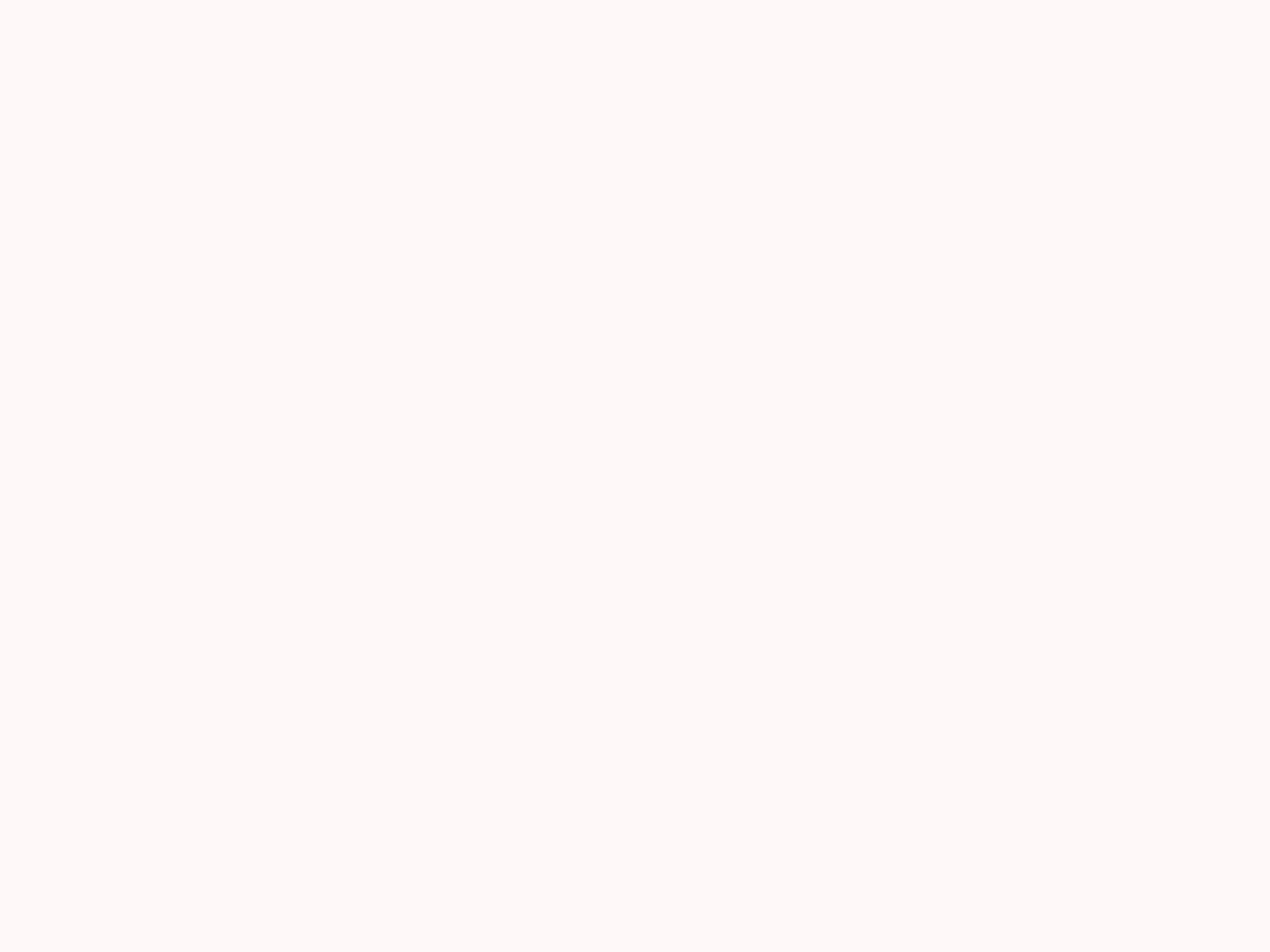 C1
B1
A1
C2
B2
A2
C3
A3
B3
B
C
A
Kazalište
Na slijedećim slajdovima su kazališta. Prisjeti se jesi li bio / bila u nekom od njih?
POZORNICA
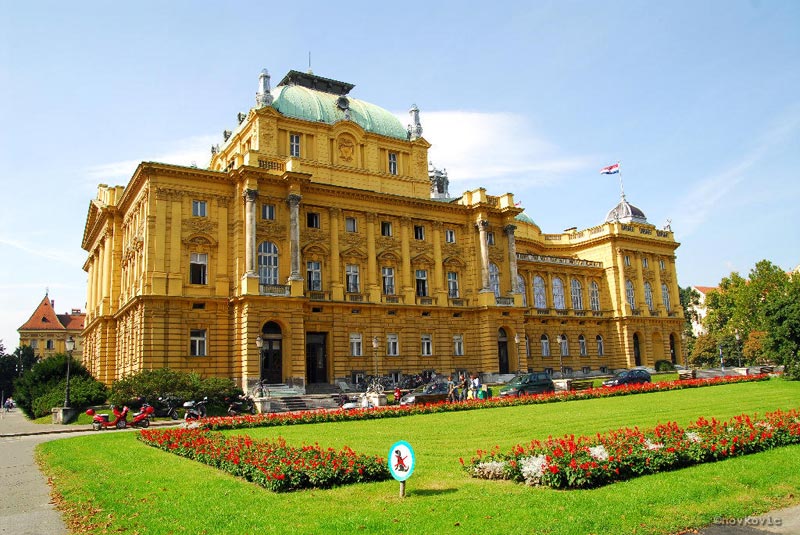 Hrvatsko narodno kazalište u Zagrebu
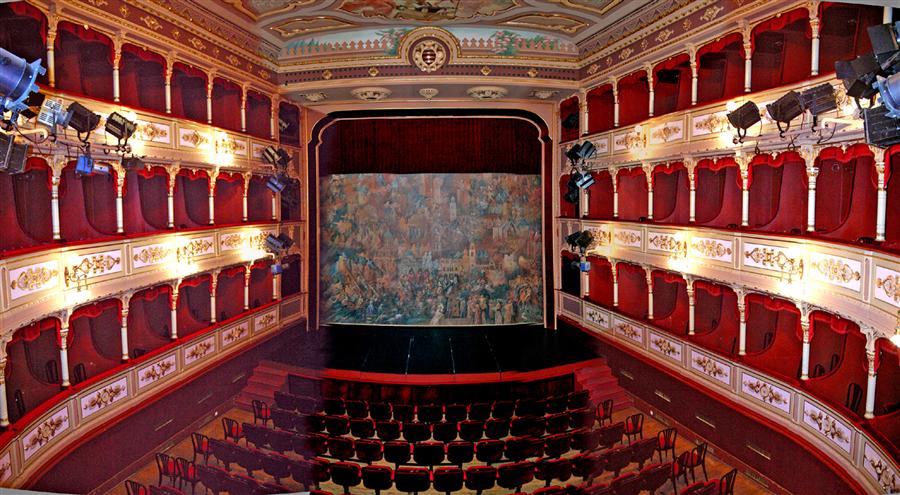 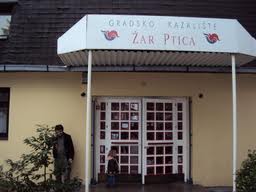 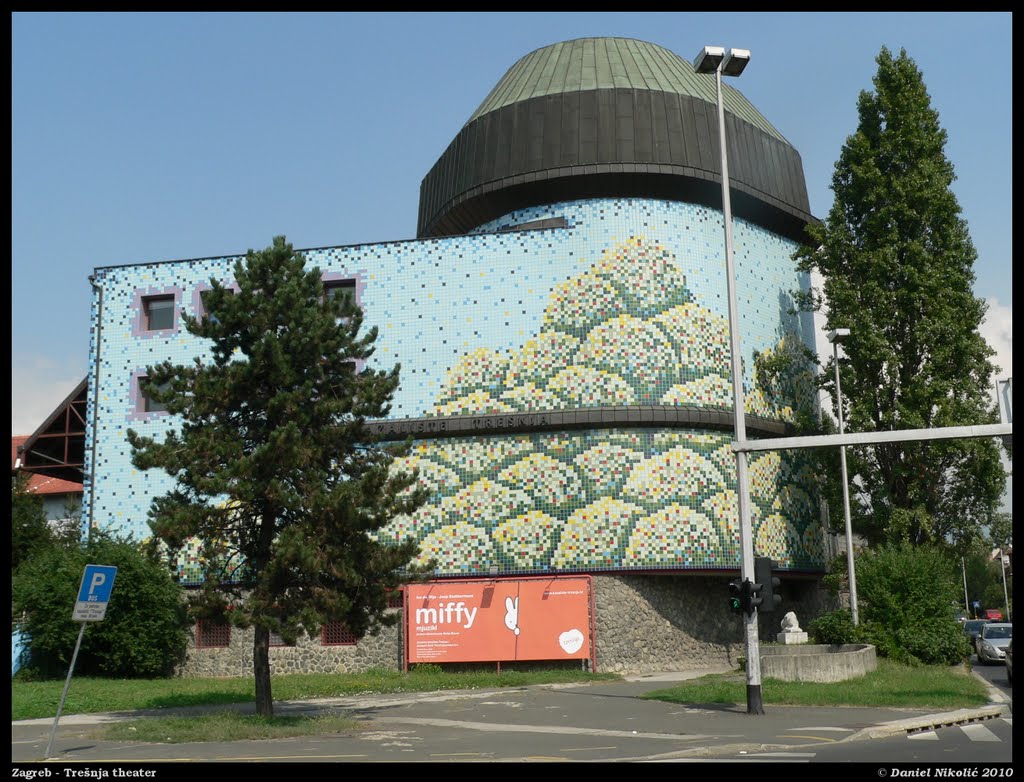 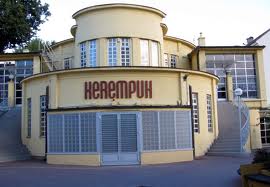 Glumci - glume i igraju uloge
GLUMCI
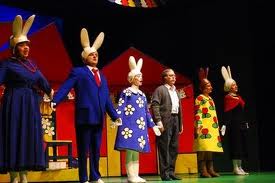 Pozivnice i plakati pozivaju na određeno mjesto i u određeno vrijeme na kazališnu predstavu.
POZIVNICE I PLAKAT
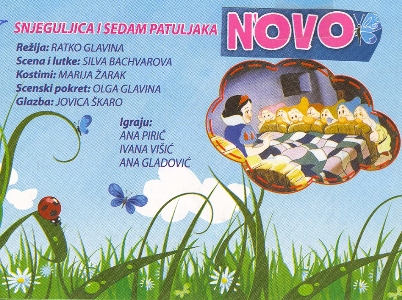 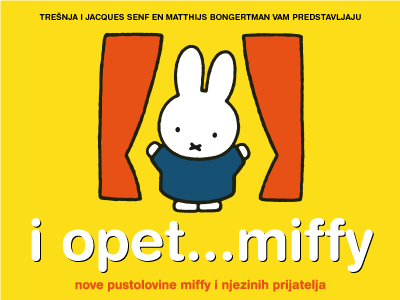 KAZALIŠTE
Podatke sa  slijedećeg slajda prepiši u bilježnicu i zapamti.  To trebaš znati o kazalištu.
Kazalište -  kazališna predstava
Glumci - glume i igraju uloge
Pozornica - glumci glume na njoj
Pozivnice i plakat - pozivaju na određeno mjesto i u određeno vrijeme na kazališnu predstavu
Gledalište - za gledatelje
Kazalište je kulturna ustanova. Za vrijeme kazališne predstave pristojno se ponašamo.
O kazalištu pročitaj u čitanci na 132. i 133.str.Napiši u kojim si kazalištima bio /la.
Pogledaj predstavu Carevo novo ruho
GLEDALIŠTE